理律盃公民行動方案
氣候變遷下
淨零排放與剩食問題
2204
研究各項可行政策
提出我方解決方案
提出我方行動方案
確認公共政策問題
Outline
確認公共政策問題
剩食與氣候變遷……
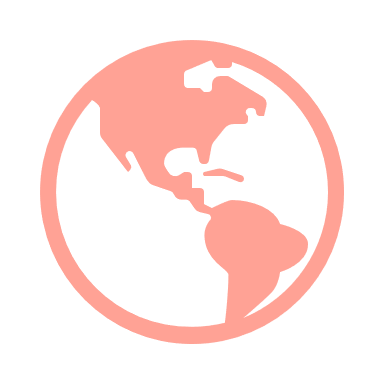 溫室地球時代的來臨
剩食排放溫室氣體
問題選定
可食用食材被以廚餘方式處理
大眾不偏好醜蔬果
偏好購買效期長的商品
廚餘處理方式
焚燒
堆置回收廠
&
溫室氣體排放增加，為導致氣候變遷的因素之一
問題分析
我賣不完就丟廚餘
我喜歡保存期限長的東西，包裝日期過了我就不吃了
我會帶回家分送
什麼是淨零排放？
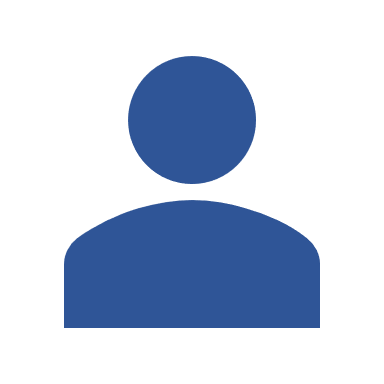 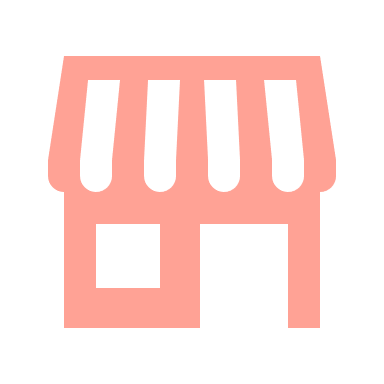 我沒有買過醜蔬果
我會ＰＯ在臉書社團
觀念不改變、不知道怎麼處理剩食
無法達成淨零排放目標
國內外現況
國內現況
國外現況－日本
食物銀行法草案
軟性的政策制訂
好可惜計畫
食物銀行
研究各項可行政策
Go
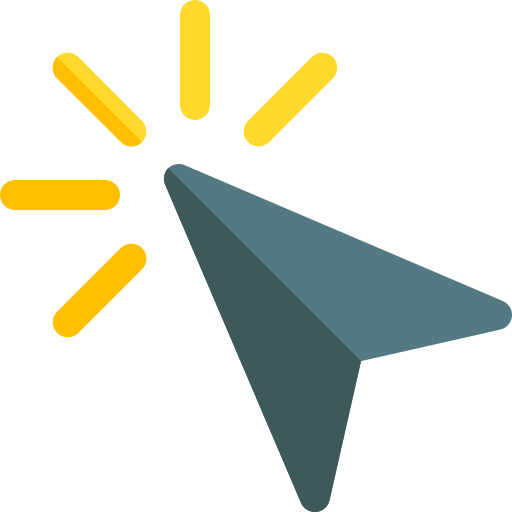 台灣政府政策
環保署惜食種子店家
國外相關政策
荷蘭醜蔬果網站
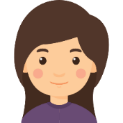 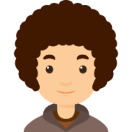 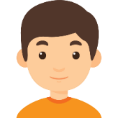 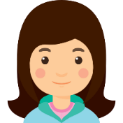 我方解決方案
全食物利用減碳餐盒行動
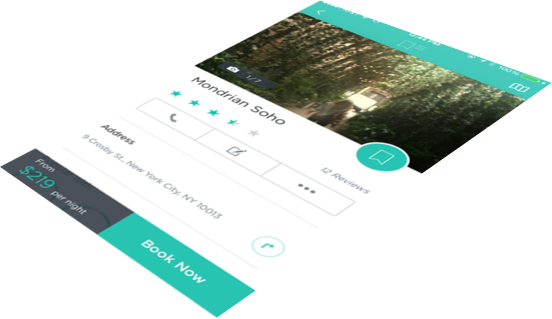 所欲傳達的觀念
01
02
剩餘醜蔬果再利用
03
即期食品再利用
全食物利用
解決方案描述
STEP １
招募活動參與者
STEP 2
向報名者收取餐盒
STEP 3
收取剩餘醜蔬果
STEP 4
選購即期食品
解決方案描述
STEP 5
接受烹煮技術指導
STEP 6
菜餚烹調與分送
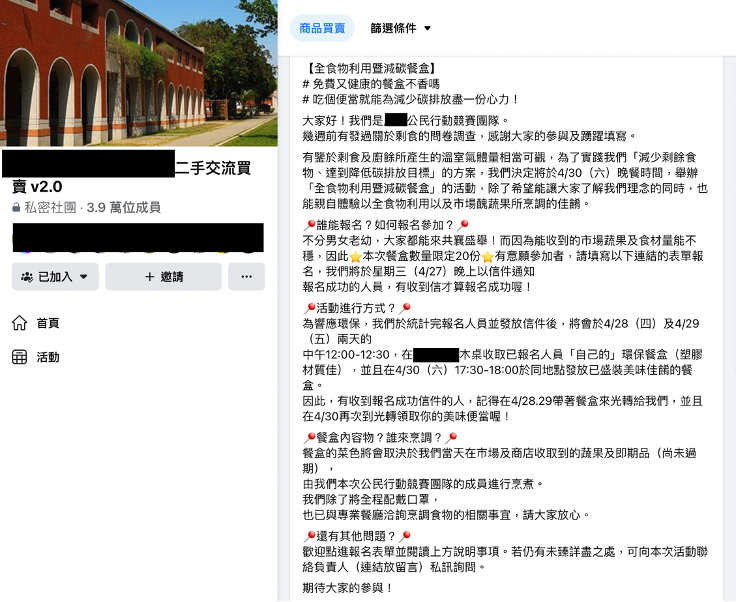 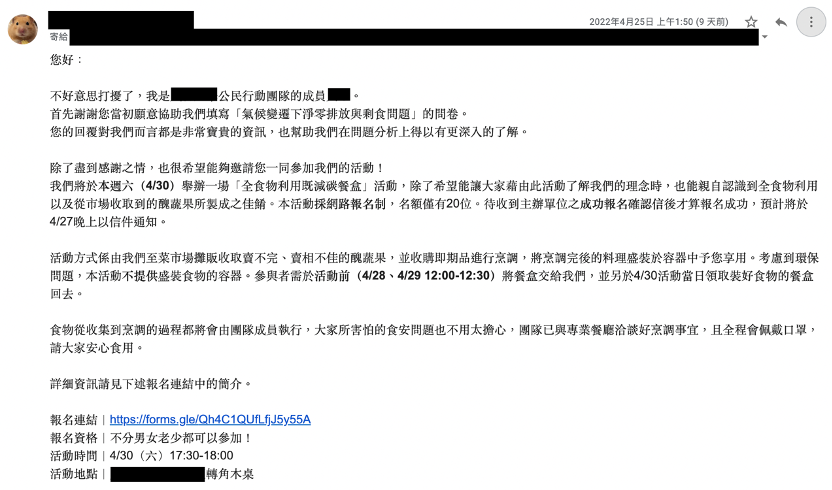 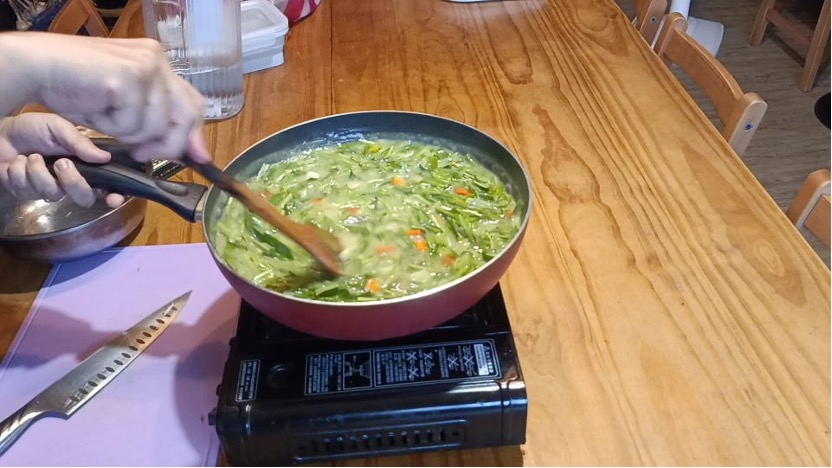 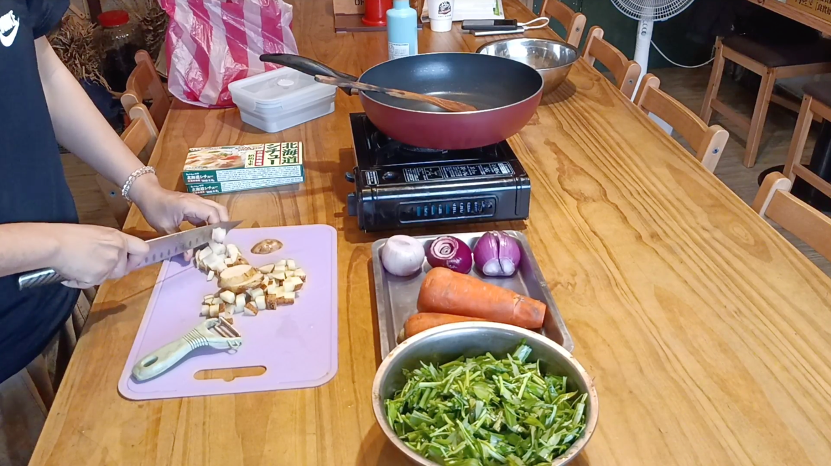 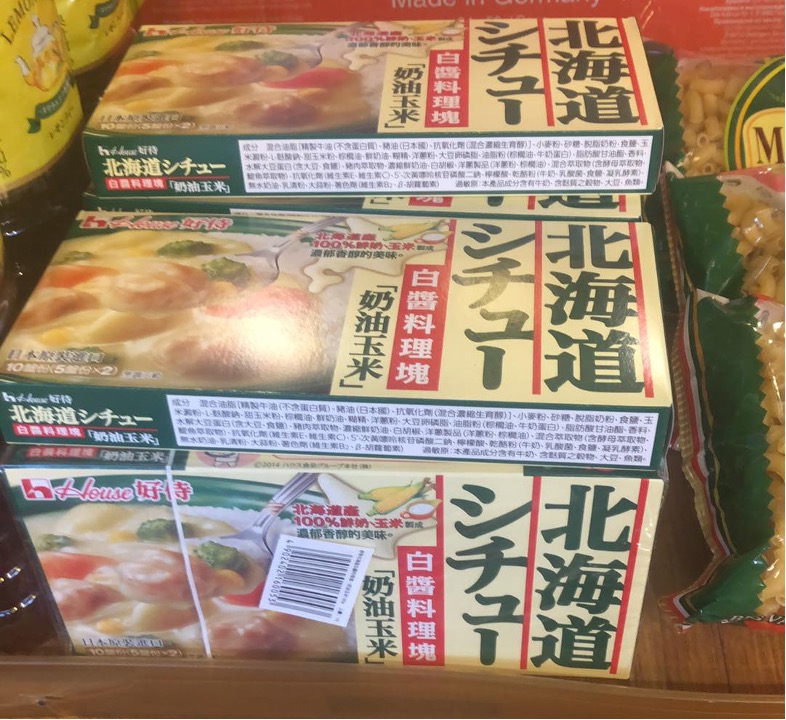 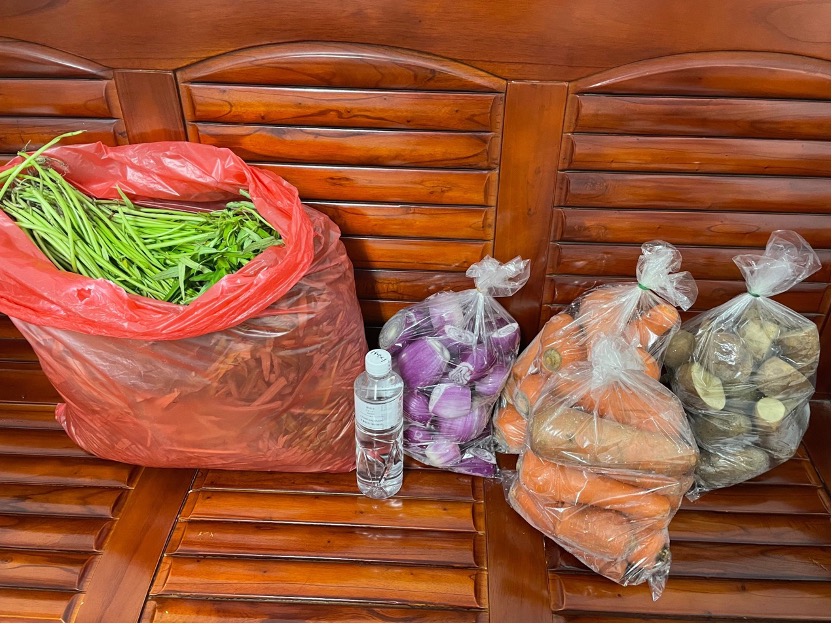 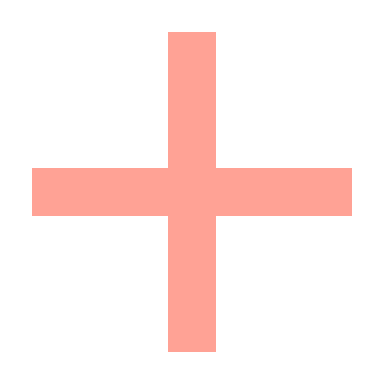 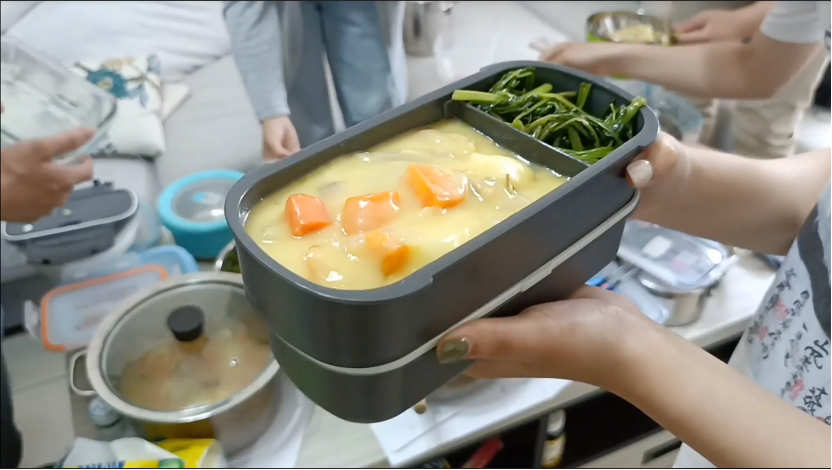 請問您認為透過此次餐盒活動，是否能有效傳達日常飲食與緩解氣候變遷關聯的理念？
很有效且有深遠影響！
３３．３％
還行，還算有效果
６６．７％
沒有太大的影響
n=21
藉由此次餐盒活動，是否有提升您對於日常飲食對減緩氣候變遷影響的認知？
藉由此次餐盒活動，是否有提升您對於日常飲食對減緩氣候變遷影響的認知？
９．５％
有
沒有
９０．５％
n=21
在參與餐盒活動後，您是否更願意透過各種管道關注2050淨零排放與氣候變遷的資訊？
13(61.9%)
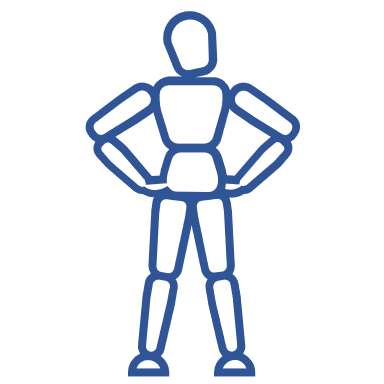 6(28.6%)
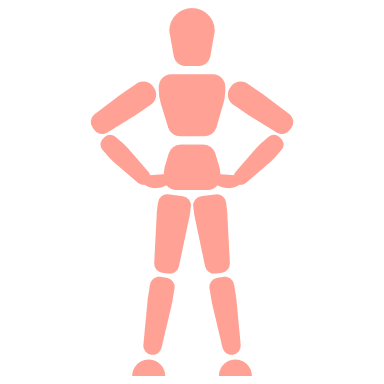 2(9.5%)
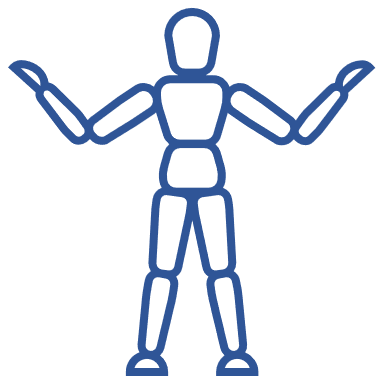 １
2
3
4
5
n=21
解決方案優點
賦予剩餘醜蔬果再食用價值
宣導即期食品的消費習慣與賞味期限認知
透過實際體驗翻轉剩食認知
搭配餐盒菜餚學習全食物利用烹煮方式
同時獲取剩食與氣候變遷的知識
減少疫情風險
提出我方行動方案
中期計畫
長期計畫
中期目標
串聯組織
連結市場攤販與非營利機構合作
串聯原有在供餐給弱勢者的機構與市場攤販
化剩食為愛心料理提供弱勢民眾
減少剩食淪為廚餘所產生的溫室氣體，進而達減緩氣候變遷的目標
中期目標
人力持續挹注
校內課程延續
建立社群網站、實體社團以及校內為課程帶領公民行動
包裝、強化剩食與氣候變遷、淨零排放觀念連結的重要性，將觀念帶到學生端
START
氣候變遷下淨零排放與剩食問題
長期計畫
２８    ３5PAGE
政策改善、推動立法
一、政策改善
現
行
政
策
改
善
擴大「惜食續食公共愛心倉儲」政策施行對象
擴大惜食平臺設置地點

私人投入惜食續食之獎勵措施
剩食減量、清零之獎勵
剩食（再）利用之獎勵
設置惜食平臺之補助或獎勵
一、政策改善
現行政策擴增
媒合攤商與食品加工或製造業者、社福機構、餐飲業者、加工業者等，並協助建立長期合作關係

不定期抽查並建立檢查及認證機制
不定期派員稽查攤商及店家傾倒剩食量
零剩食認證標章
二、推動立法
制定《○○市惜食平臺統一設置、使用及管理辦法》

食品安全法規增訂剩食使用之相關規範及標準

濫用惜食冰箱、倉庫等罰鍰

訂定詳細剩食丟棄量標準及超量罰則，並嚴加區分剩食與廚餘
計畫進度
已完成
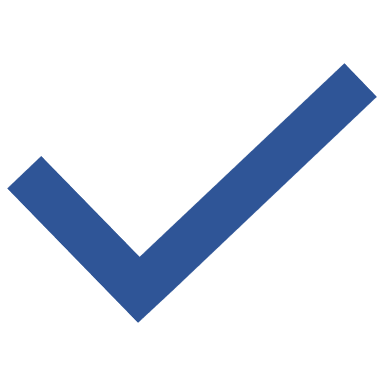 撰寫政策改善建議書及立法提案之初稿
進行中
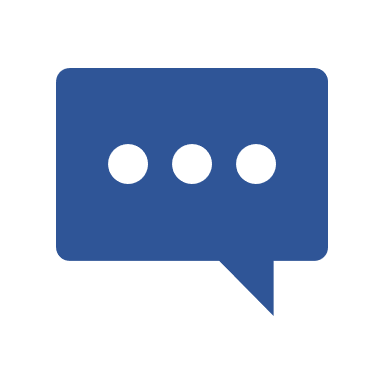 與府方各局處單位人員密切討論及修改
計畫進度
預計執行
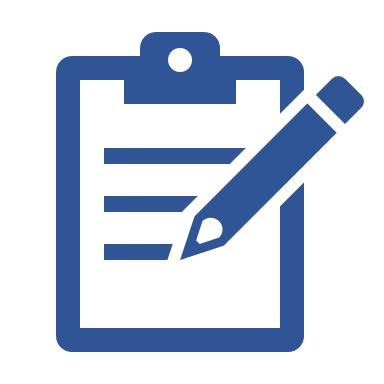 遞交正式版本之政策改善建議書及立法提案予市府審核
完整立法草案之擬定
持續追蹤及跟進並適度修正
預期困難與解決對策
政策面
預期困難
政策改變幅度大而極有可能在實施上有所阻礙
市府各局處之意見不一致而窒礙難行
解決對策
於政策設計中提供建議
適度配合修正與協調
尋求相關專家學者協助
預期困難與解決對策
立法面
預期困難
訂立新法需耗費許多時間與人力
難以統合剩食減量各層面之規範
預期困難與解決對策
立法面
解決對策
多方諮詢相關領域專業人士之建議
安排與各相關局處單位之會議以了解各方需求與困難
統整各方意見並定時與市府法制單位會面以修正草案
透過說帖、遊說等方式尋求市議員支持
Thank you for listening